✠VUI HỌC KINH THÁNH✠
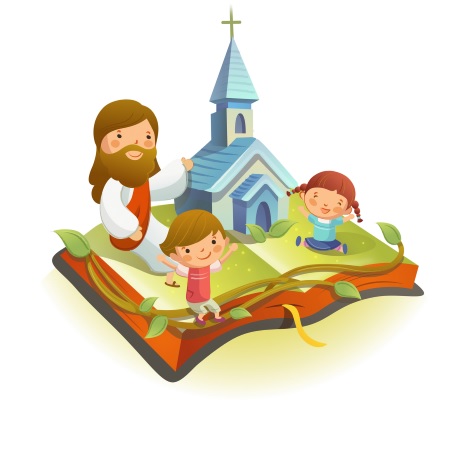 AI YÊU 
MẾN THẦY
SẼ GIỮ 
LỜI THẦY
CHÚA NHẬT XXIII THƯỜNG NIÊN- NĂM B
TIN MỪNG CHÚA GIÊ-SU KI-TÔ THEO THÁNH MÁC-CÔ
Khi ấy, Đức Giê-su bỏ vùng Tia, đi qua ngả Xi-đôn, đến biển hồ Ga-li-lê vào miền Thập Tỉnh.
Người ta đem một người vừa điếc vừa ngọng đến với Đức Giê-su, và xin Người đặt tay trên anh.
Người kéo riêng anh ta ra khỏi đám đông, đặt ngón tay vào lỗ tai anh, và nhổ nước miếng mà bôi vào lưỡi anh.
Rồi Người ngước mắt lên trời, thở dài và nói : Ép-pha-tha, nghĩa là : hãy mở ra! Lập tức tai anh ta mở ra, lưỡi như hết bị buộc lại.
Anh ta nói được rõ ràng. Đức Giê-su cấm họ không được kể chuyện đó với ai cả. Nhưng Người càng cấm, họ càng đồn ra.
Họ hết sức kinh ngạc, và nói: “Ông ấy làm việc gì cũng tốt đẹp cả: ông làm cho kẻ điếc nghe được, và kẻ câm nói được.”Đó là Lời Chúa
HÃY
TÌM
KIẾM
NƯỚC
CHÚA
TRƯỚC
MỌI
SỰ
NGƯỜI
SẼ
LO
CHO
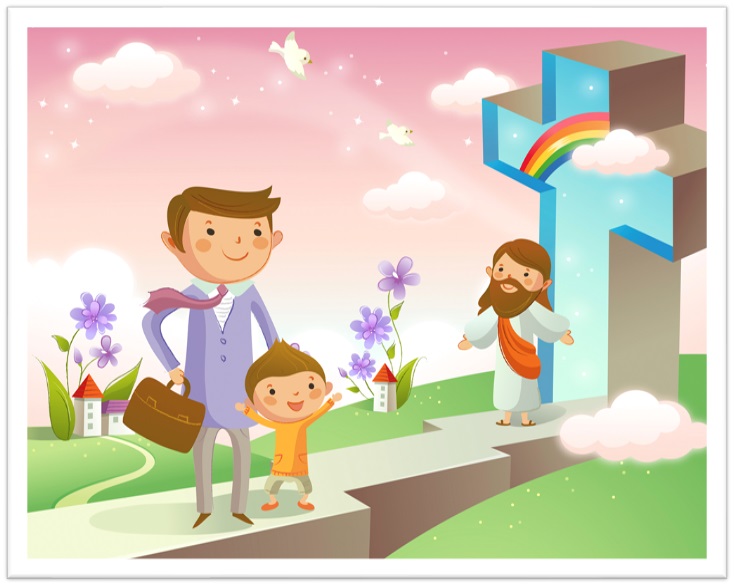 TÌM Ô CHỮ
1
2
3
4
5
6
7
3.	THÁI ĐỘ CỦA NGƯỜI DÂN SAU KHI CHỨNG KIẾN PHÉP LẠ CỦA CHÚA GIÊ-SU?
7.	CHÚA GIÊ-SU CHỮA LÀNH CHO ANH CÂM ĐIẾC Ở GẦN BIỂN HỒ GÌ ?
1.	ĐỨC GIÊ-SU BỎ VÙNG TIA, ĐI QUA NGẢ XI-ĐÔN, ĐẾN BIỂN HỒ GA-LI-LÊ VÀO MIỀN NÀO ?
4.	CHÚA GIÊ-SU CHỮA LÀNH CHO NGƯỜI BỊ LÀM SAO ?
2.	SAU KHI LÀM PHÉP LẠ, CHÚA GIÊ-SU CẤM DÂN CHÚNG LÀM GÌ ?
5.	CHÚA GIÊ-SU ĐÃ BÔI GÌ VÀO LƯỠI ANH CÂM ĐIẾC ?
6.	SAU KHI CHÚA GIÊ-SU BÔI NƯỚC MIẾNG VÀO LƯỠI ANH CÂM ĐIẾC, THÌ LƯỠI ANH TA ĐƯỢC THÁO GỠ, VÀ ANH NÓI ĐƯỢC THẾ NÀO?
Học với Giê-su - Học cùng Giê-su
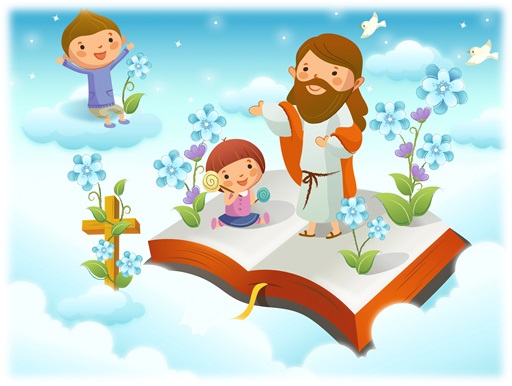 TRẮC NGHIỆM
1. TẠI MIỀN THẬP TỈNH, ĐỨC GIÊ-SU ĐÃ CHỮA CHO NGƯỜI NÀY ?
A
B
C
D
Người bị quỷ ám
Người mù
Người phong hủi
Người vừa điếc vừa ngọng
C
Người vừa điếc vừa ngọng
Đáp án
2. “ÉP-PHA-TA” NGHĨA LÀ GÌ ?
A
B
C
D
Hãy mở ra
Hãy bước ra
Hãy sáng lên
Hãy đứng dậy
D
Hãy mở ra
Đáp án
3. ĐÂY LÀ CÁCH ĐỨC GIÊ-SU CHỮA LÀNH CHO NGƯỜI VỪA ĐIẾC VỪA NGỌNG ?
A
B
C
D
Câu A và C
Đặt ngón tay vào lỗ tai anh
Bôi nước miếng vào lưỡi anh
Sai anh đến hồ Si-lô-ác mà rửa
B
Bôi nước miếng vào lưỡi anh
Đáp án
4. KHI CHỨNG KIẾN ĐỨC GIÊ-SU CHỮA LÀNH ANH VỪA ĐIẾC VỪA NGỌNG, DÂN CHÚNG CÓ THÁI ĐỘ GÌ?
A
B
C
D
Vui mừng hoan hỉ
Hết sức kinh ngạc
Kinh hoàng
Sợ hãi
A
Hết sức kinh ngạc
Đáp án
5. SAU KHI ĐỨC GIÊ-SU NGƯỚC MẮT LÊN TRỜI VÀ NÓI “ÉP-PHA-TA”, NGHĨA LÀ “HÃY MỞ RA” THÌ ĐIỀU GÌ ĐÃ XẢY RA CHO NGƯỜI BỆNH ?
A
B
C
D
Cả A và C
Lập tức lưỡi người bệnh như hết bị buộc lại
Người bệnh nhảy mừng
Lập tức tai người bệnh được mở ra
D
Cả A và C
Đáp án
THIẾU NHI YÊU CHÚA
Để lắng nghe Lời Chúa, thiếu nhi cần có thái độ nào?